PUA
Dott.ssa Iermano Maria Gabriella
PUA
PUA
Presa in carico è un progetto di azioni, strategie, servizi e professionisti che integrano i propri saperi e risorse per costruire un intervento idoneo alle esigenze e ai bisogni richiesti.
PUNTO UNICO DI ACCESSO
BISOGNO SOCIALE
BISOGNOSANITARIO
BISOGNOSOCIOSANITARIO
U.V.I. UNITA’ DI VALUTAZIONE INTEGRATA
RETE DEI SERVIZI SOCIOSANITARI
SISTEMARESIDENZIALE
ALTRE RISPOSTE
CURE DOMICILIARI
SISTEMASEMIRESIDENZIALE
PUA
Per una valida integrazione bisogna prevedere l’unicità degli strumenti:- strumenti d’accesso;- strumenti di valutazione;- strumenti di progettazione.
PROPOSTA D’ACCESSO
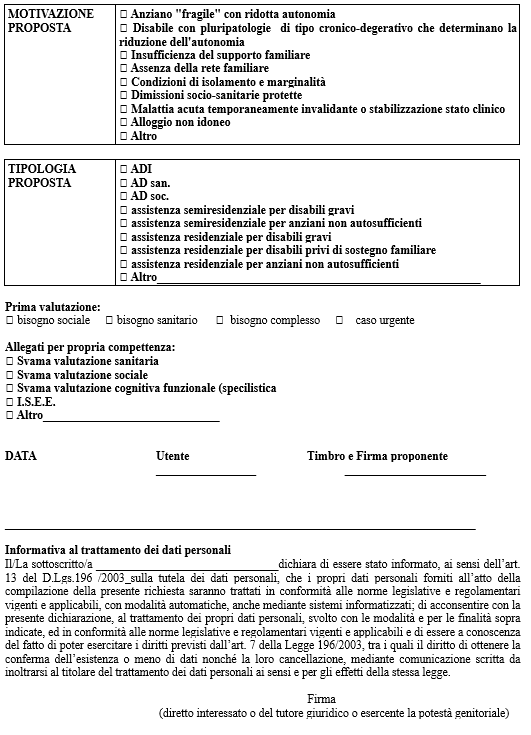 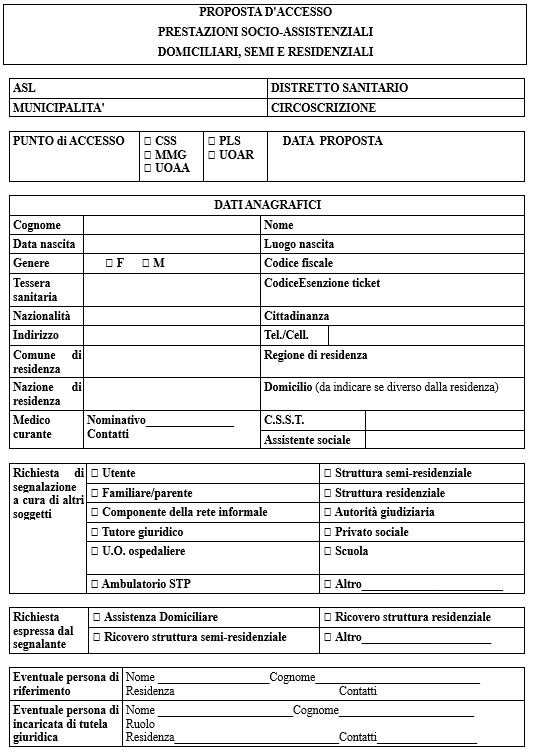 S.VA.M.A. SCHEDA A
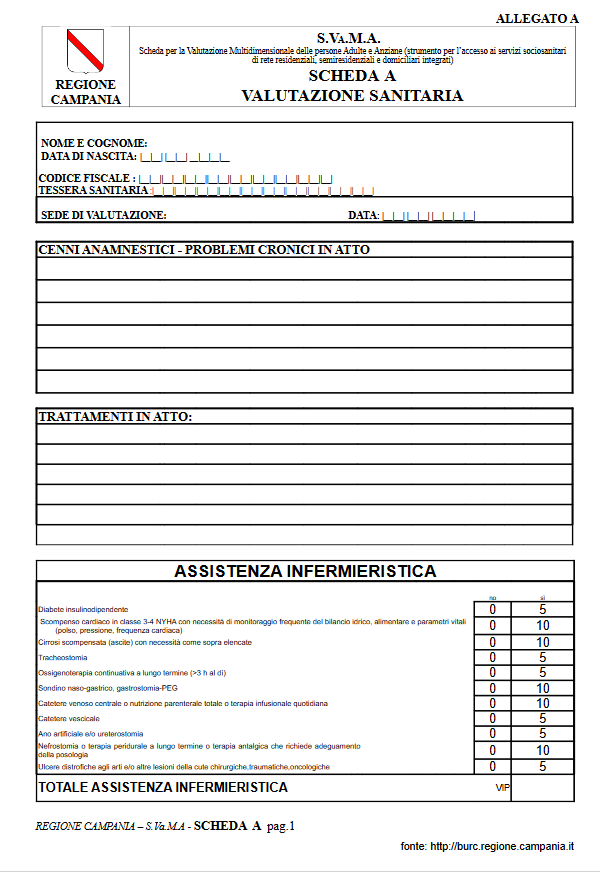 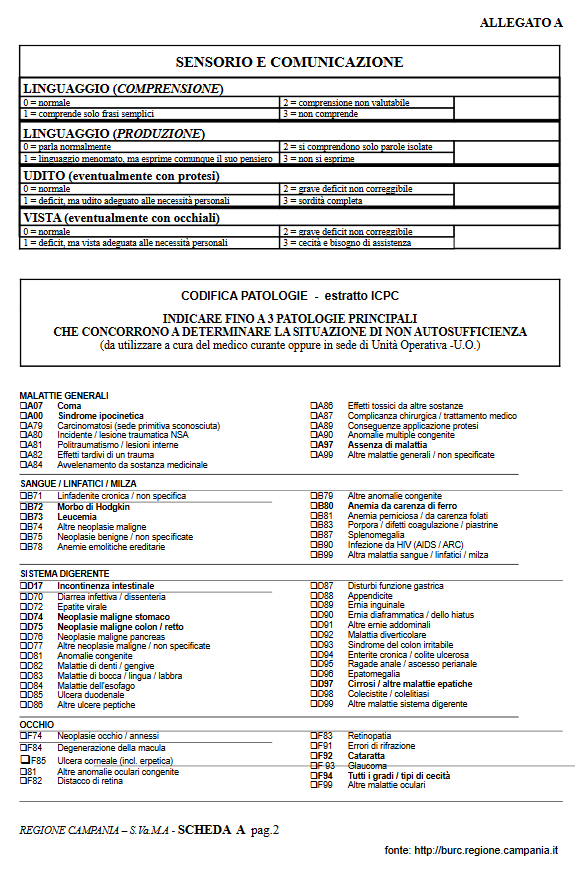 S.VA.M.A. SCHEDA A
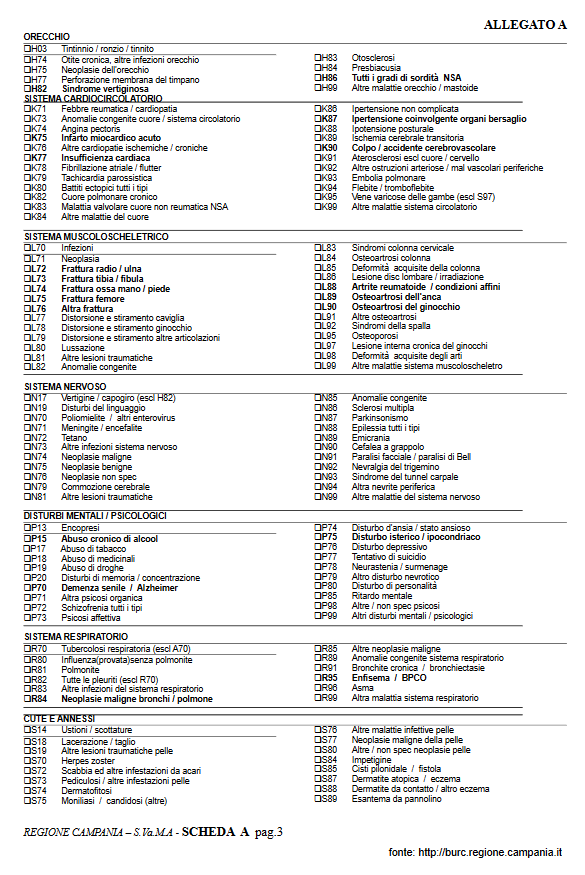 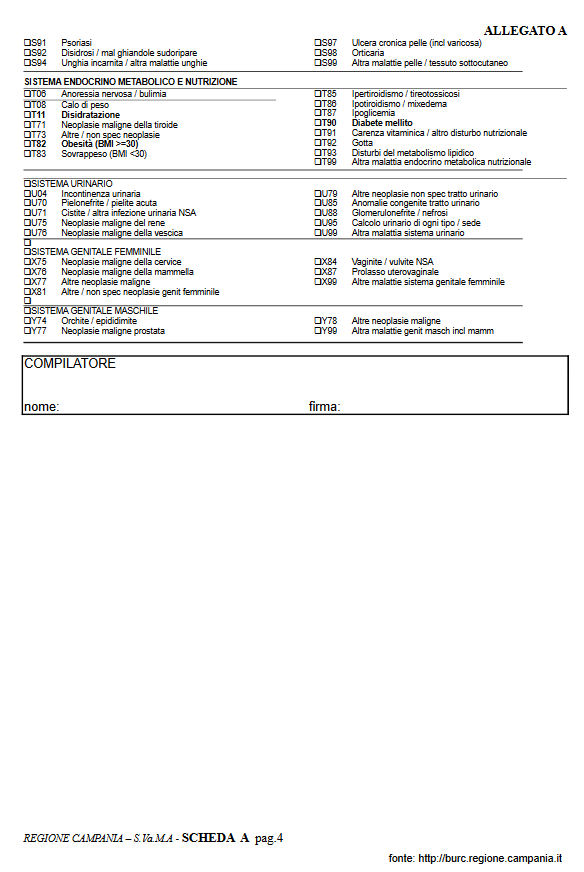 S.VA.M.Di  ALLEGATO A
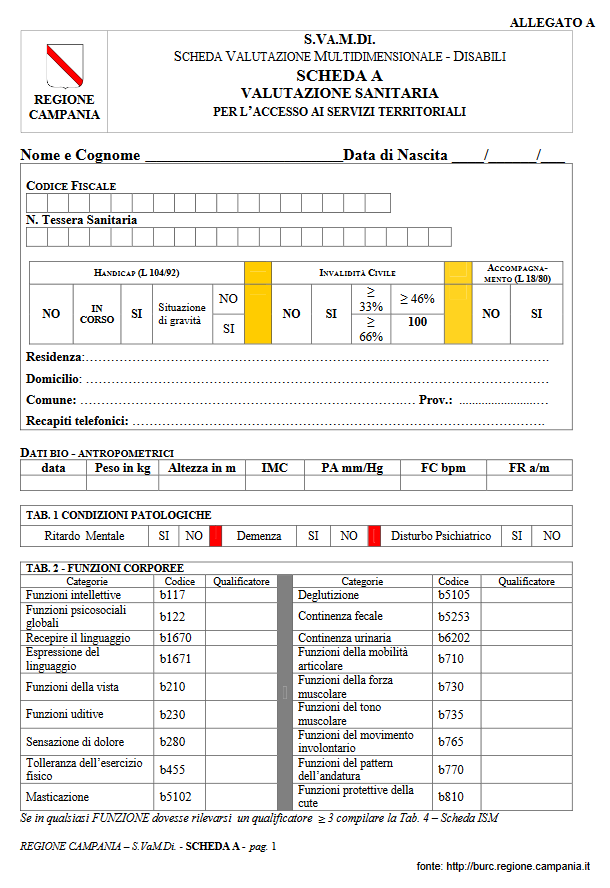 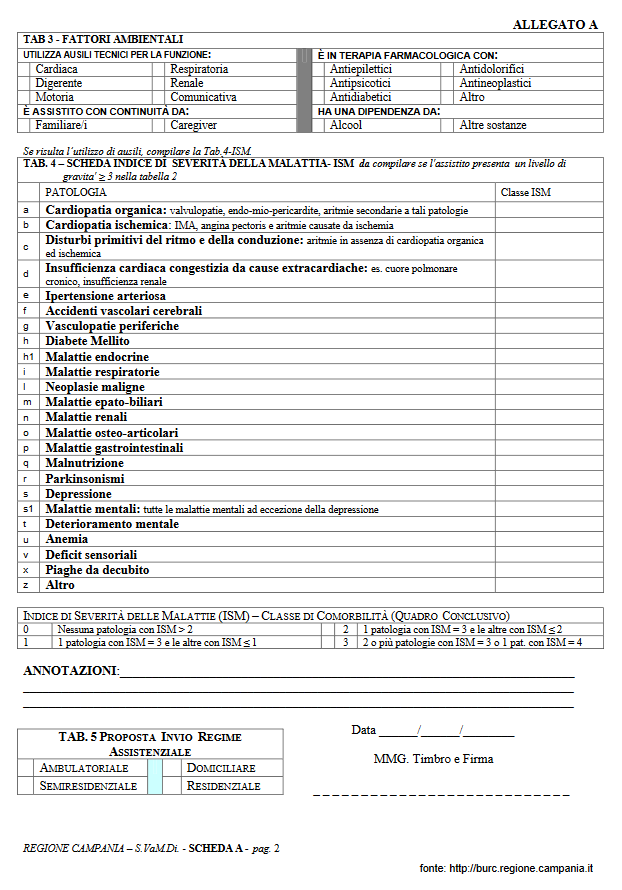 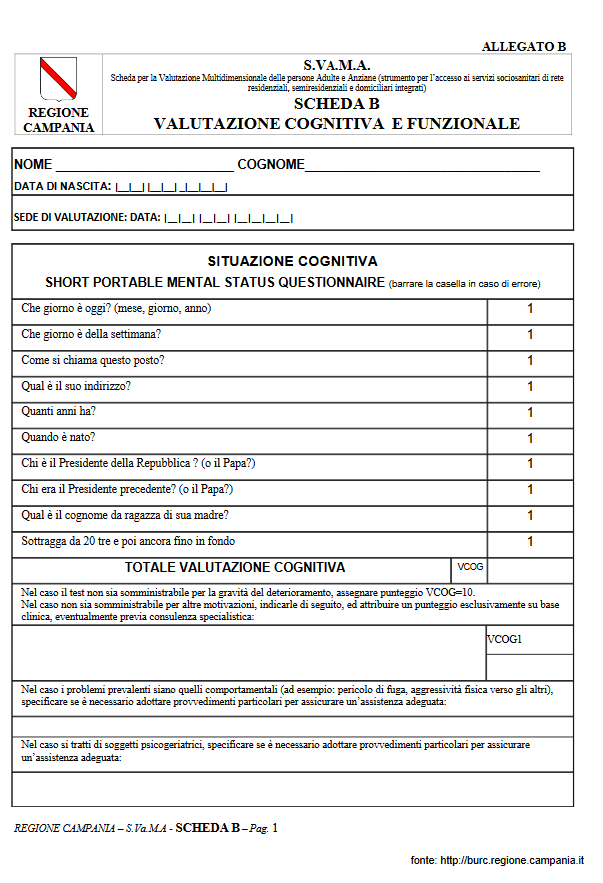 S.VA.M.A. SCHEDA B
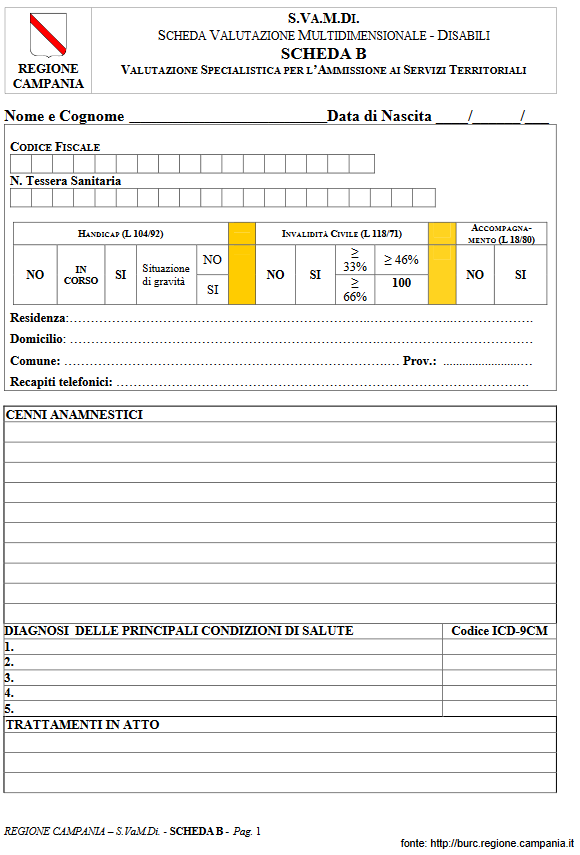 S.VA.M.Di  SCHEDA B
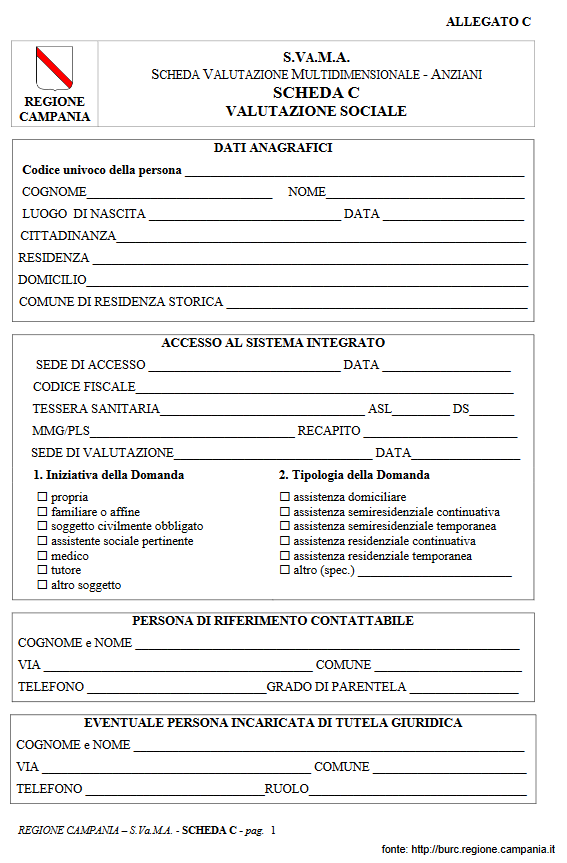 S.VA.M.A. SCHEDA C
PUA
Commissione U.V.I. (Unità di Valutazione Integrata)E’ effettuata da un team multiprofessionale in grado di valutare le esigenze ed i bisogni sanitari e sociali.   Viene integrata, in taluni casi, da ulteriori figure specialistiche legate al singolo caso.
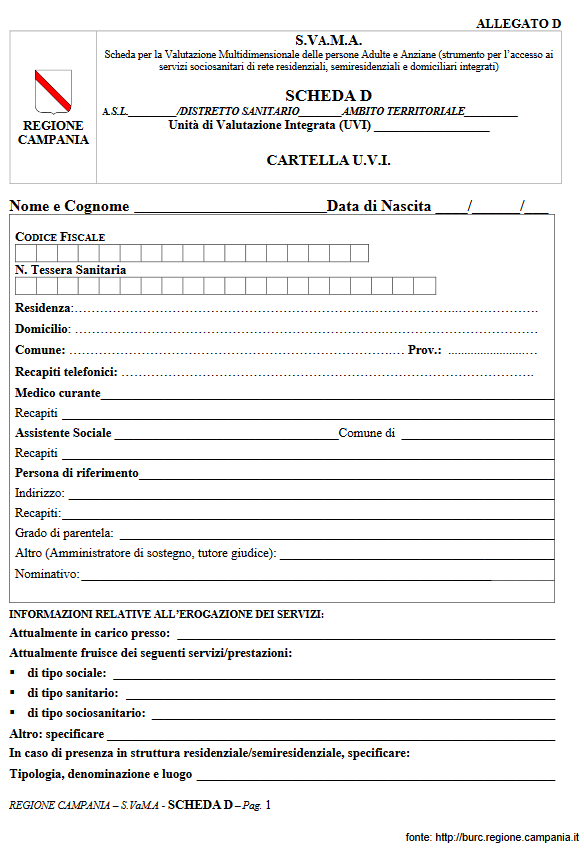 SCHEDA D CARTELLA UVI
PAI
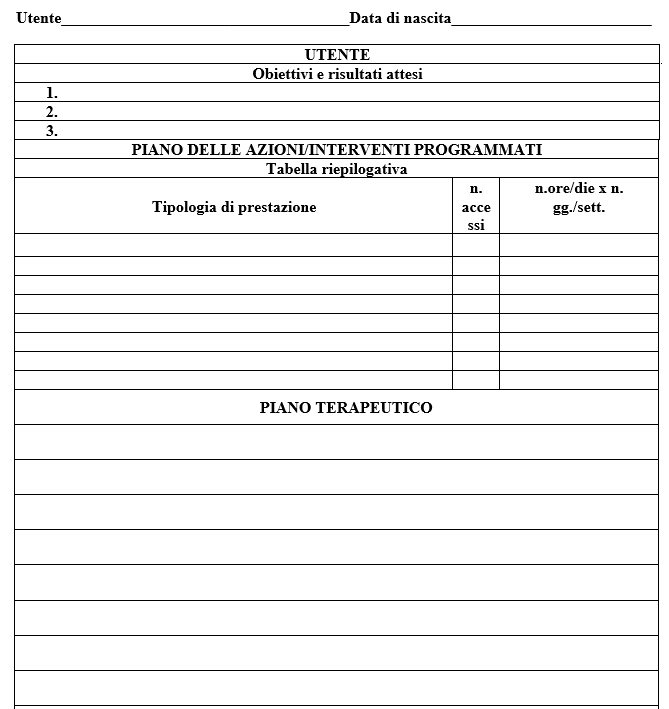 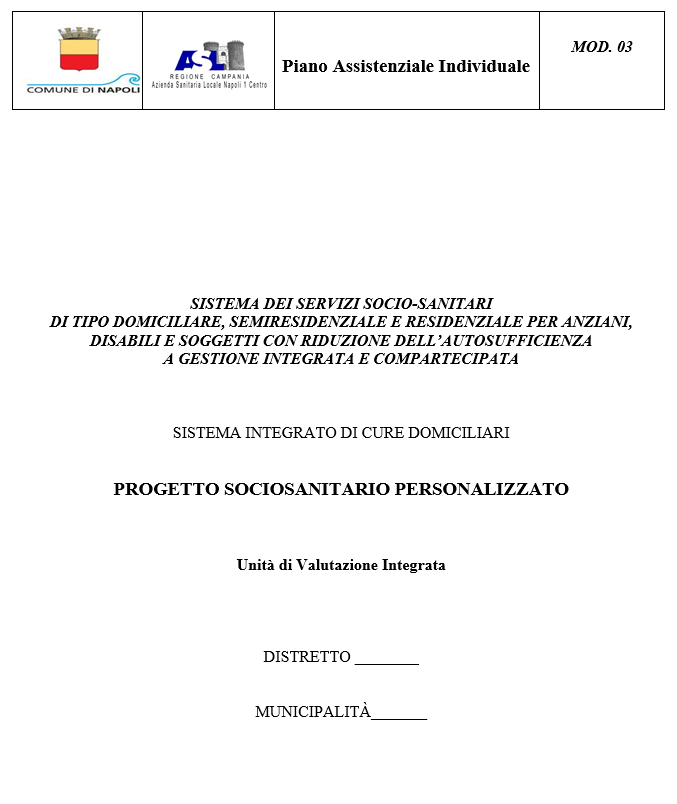 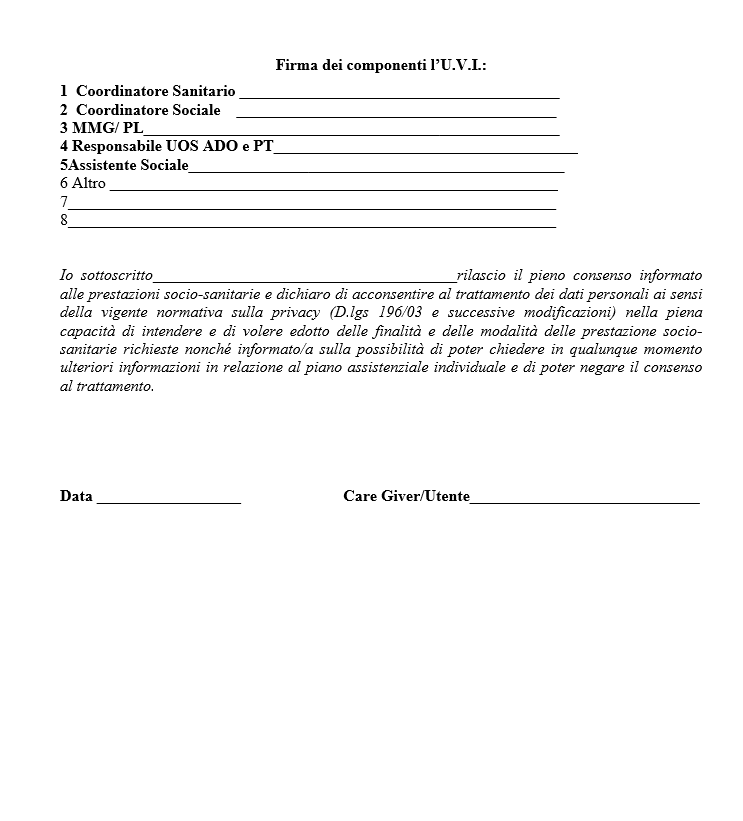 PAI RESIDENZIALE
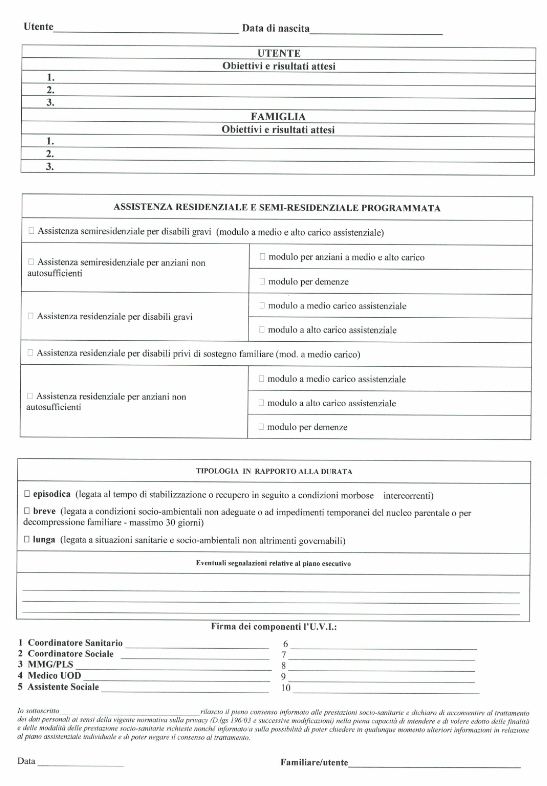 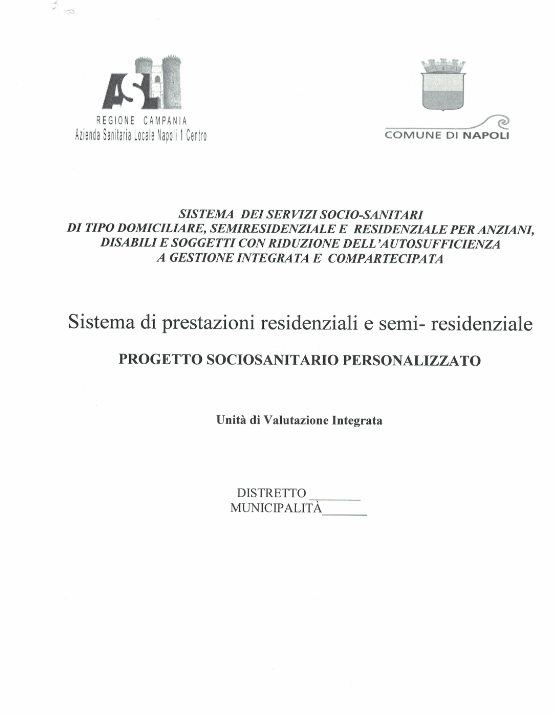 PUA
Elaborazione Progetto
L’elaborazione deve essere condivisa tra i professionisti dell’equipe e con l’utente o il care giver.
Al domicilio sarà presente un diario giornaliero, per una continua fonte di informazione.
PUA
Per condividere le informazioni bisogna COMUNICARE
Per comunicare bisogna condividere:- parole;- modelli;- strategie;- risorse.
PUA
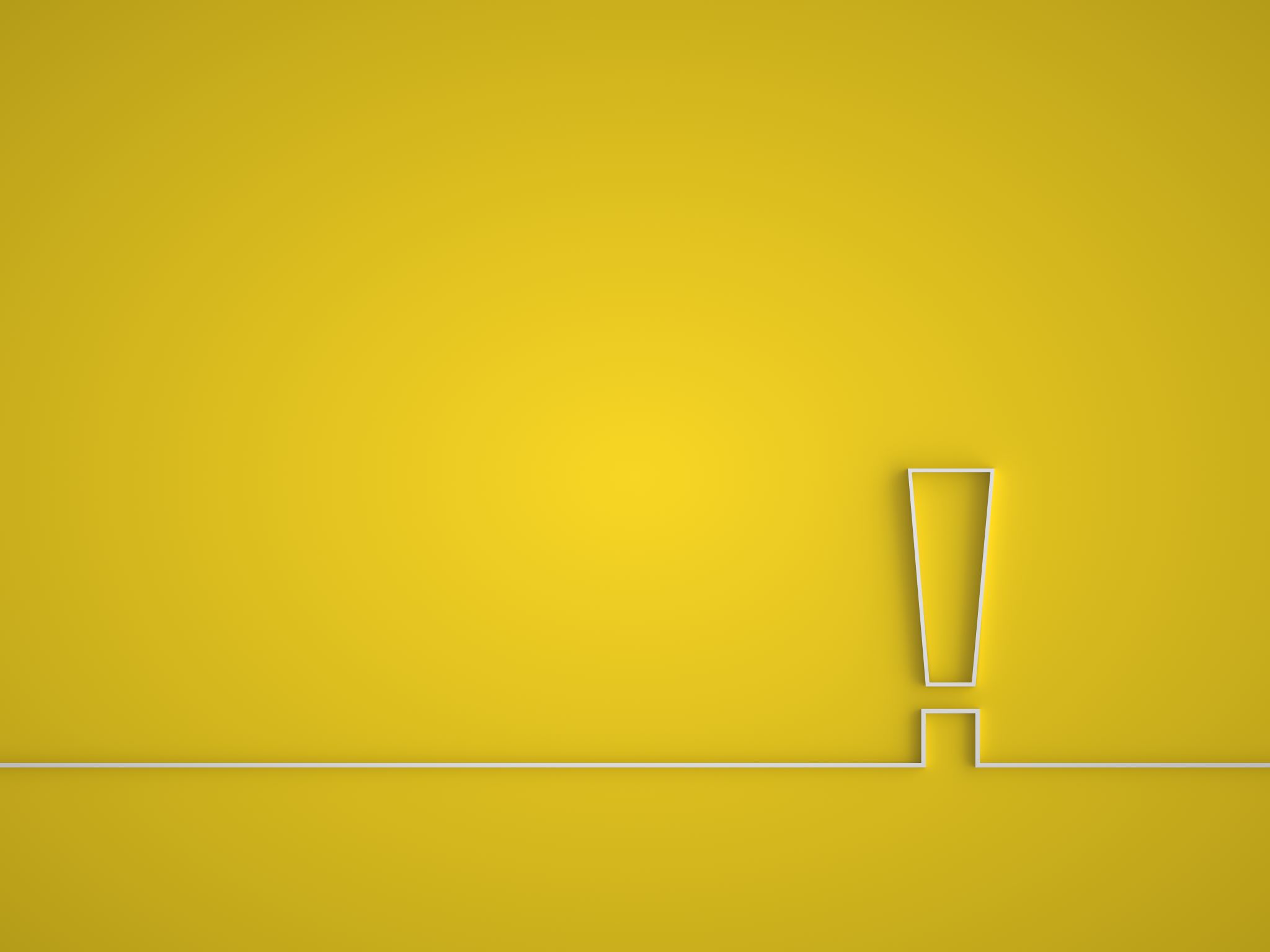 Grazie per l’attenzione